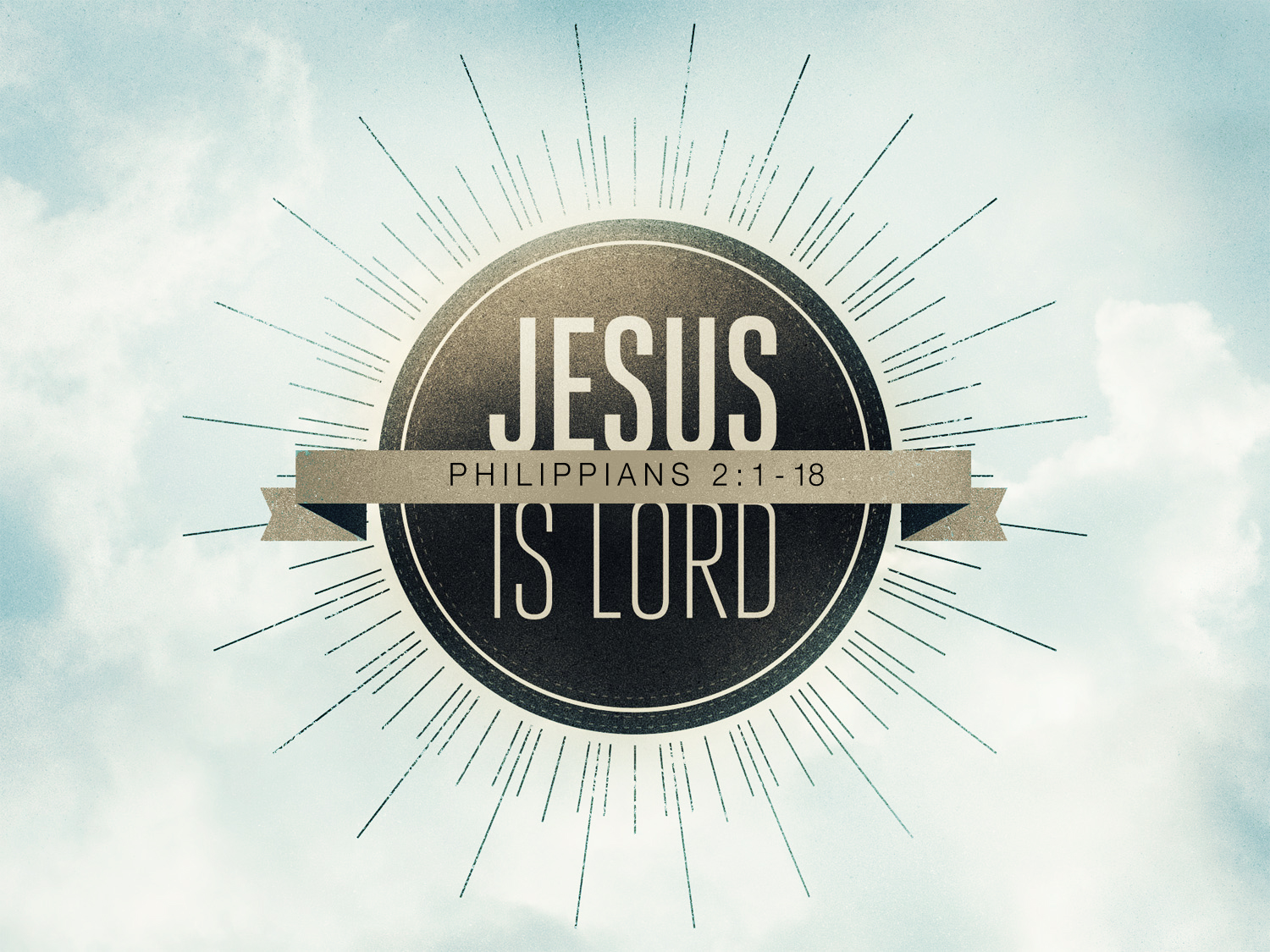 Jesus Is Lord – Philippians 2
[Speaker Notes: Welcome everyone – today we are coming to an amazing chapter of the Bible – Philippians 2.]
The Call To Be Like Christ
The Motivation For Our Joy Together
All That God Has Done For Us! (vs. 1)
The Basis For Our Joy Together
The Same Mind, Love, Spirit, Purpose (vs 2)
The Attitude of Jesus That Sustains Our Joy Together (vs 3-5)
Humility, Obedience,& Selflessness
[Speaker Notes: Review….

Vs. 9-11 GOD Rewards this attitude…

WE DECLARE TOGETHER: JESUS CHRIST IS LORD (vs 11)]
Two Types of Obedience
Obeying In The Presence of Authority Figures
Professional Context: Colossians 3:22
Obeying In Their Absence
To Honor God
To Heed Our Conscience
[Speaker Notes: If we only are good and kind and patient when an apostle is standing over our shoulders…we’ve got a big problem.  We are expected to maintain our unity and love WITHOUT someone there all the time.

*Supervised vs. Un-supervised.

*We all understand that it is HEALTHY for kids to have times where they are unsupervised as they learn and grow. As they are given opportunities to make independent choices.
These times reveal our hearts and our character – and sometimes we are even surprised not just by the choices of others – BUT by what WE FEEL TEMPTED TO DO.  We realize we have to work on building up some spiritual muscel that hasn’t had to be used as much in the past…


**Like Paul, this is the level of obedience we should always hope for ourselves and for our friends.  As this chapter continues he is going to address – How we can excel together when no apostle is looking over our shoulder….]
Growing In A Season of Absence
We Can Excel Because God Equips Us To Work
Philippians 2:12b
We Can Excel Because God Is Working With Us
Philippians 2:13
We Can Excel By Avoiding Grumbling or Disputing In “All Things”
Philippians 2:14
[Speaker Notes: ROLE of MAN: Man is not passive and helpless – just waiting on the Holy Spirit to enable a response to salvation.  MAN IS CREATED with free will and the responsibility to ACT UPON what the Holy Spirit has revealed in the gospel.

Man’s role is not only to hear, believe, and respond for salvation.  God also calls man to be transformed in behavior.  To imitate Christ as the beginning of this chapter so beautifully calls us.  Here Paul reminds us that we live a transformed life – not only because of the perfect humility and love Jesus demonstrated – but also because we have an appropriate Fear of the Lord.  GOD is worthy of our HIGHEST RESPECT AND REVERENCE.

**THE MOST SUCCESSFUL, STRONGEST, Christians are those who are amazed by God’s abundant grace and ALSO have given serious contemplation to eternity in Hell.  We need to understand the torment, the weeping and gnashing of teeth, the separation from God. ( 2 Thessalonians 1:5-12)

The Bible is full of passages that remind us God will punish, God will judge, God will cast out the sinful.  SO we do our part – we don’t just shrugg off His commandments – we learn them and we obey them.

NEXT, PAUL REMINDS US GOD IS ON OUR SIDE IN THIS.  Like a good parent who request a child to finish homework, but also comes alongside and helps the child with the difficult sections of the assignments – GOD is not sitting back just observing – He is both instructing us and He is alongside of us helping us succeed. 

>> Reminder that even when we are apart from human authority figures GOD is always here to help us.

He both INSPIRES our WILL – that we would desire what is good and right.
He strengthens us – to complete the good work before us.



GRUMBLING or DISPUTING:  Verse 14:  I can remember asking my parents – why don’t we see you arguing like our friends at school talk about with their parents?  Dad told me “Son, we decided a long time ago that there was nothing so important that it was worth hurting each other over – because there is nothing we love more than each other.  We have times we disagree and have to talk it out, but we don’t argue because we love each other more than anything we could argue about.”

Brothers & Sisters – that needs to be our attitude together.  We love each other – and we all have a common love for God – we may disagree and we may need to study and talk together. But there is nothing worth grumbling about.

We can Excel because God has given us the ability to respond, because God is with us.
We can Excel by avoiding a grumbling attitude
We can Excel by focusing on our mission to be lights in the world
We can Excel by Holding Fast the Word of Life
We can Excel by remembering those who are in far more difficult circumstances than our own.]
Growing In A Season of Absence
We Can Excel By Focusing On Our Mission To Be “Lights In The World”
Philippians 2:15
We Can Excel By Holding Fast The Word of Life
Philippians 2:16, John 6:68
We Can Excel By Remembering The Sacrifice & Service of Our Spiritual Family.
Philippians 2:17
[Speaker Notes: 2:16 – hold fast – how long.  Based on my conversations with others, I believe we can proceed cautiously optimistic and have elders within 6 months or less …but with or without elders – We are called to HOLD FAST THE WORD until Jesus comes!  

Notice this is not a time when Paul focuses on the gospel in the since that it is “good news”  instead, he calls it the “word of Life.”  It reminds us of Peter saying “where else would we go – you have the words of life!”  We don’t want to leave the straight and narrow way. Not now. Not Ever!


SACRIFICE:  We need to remember that there are people today with MUCH BIGGER problems than we are facing.  There are churches where our brothers and sisters are persecuted, mistreated, shunned, threatened.  If Paul could face his trials and maintain his faith and joy – how much MORE should we be able too!  It just keeps everything in perspective.

SERVICE: We also need to remember the great energy, effort, time, and money invested to bring us this far – and honor those sacrifices by using our blessings well.  Just as Paul had labored diligently to help the church at Philippi begin. Even enduring impriosonment with the Philippian jailer.  There are many who have given their life’s effort to building up the church here.  We honor them well, by not tearing down what they’ve labored so hard to build.]
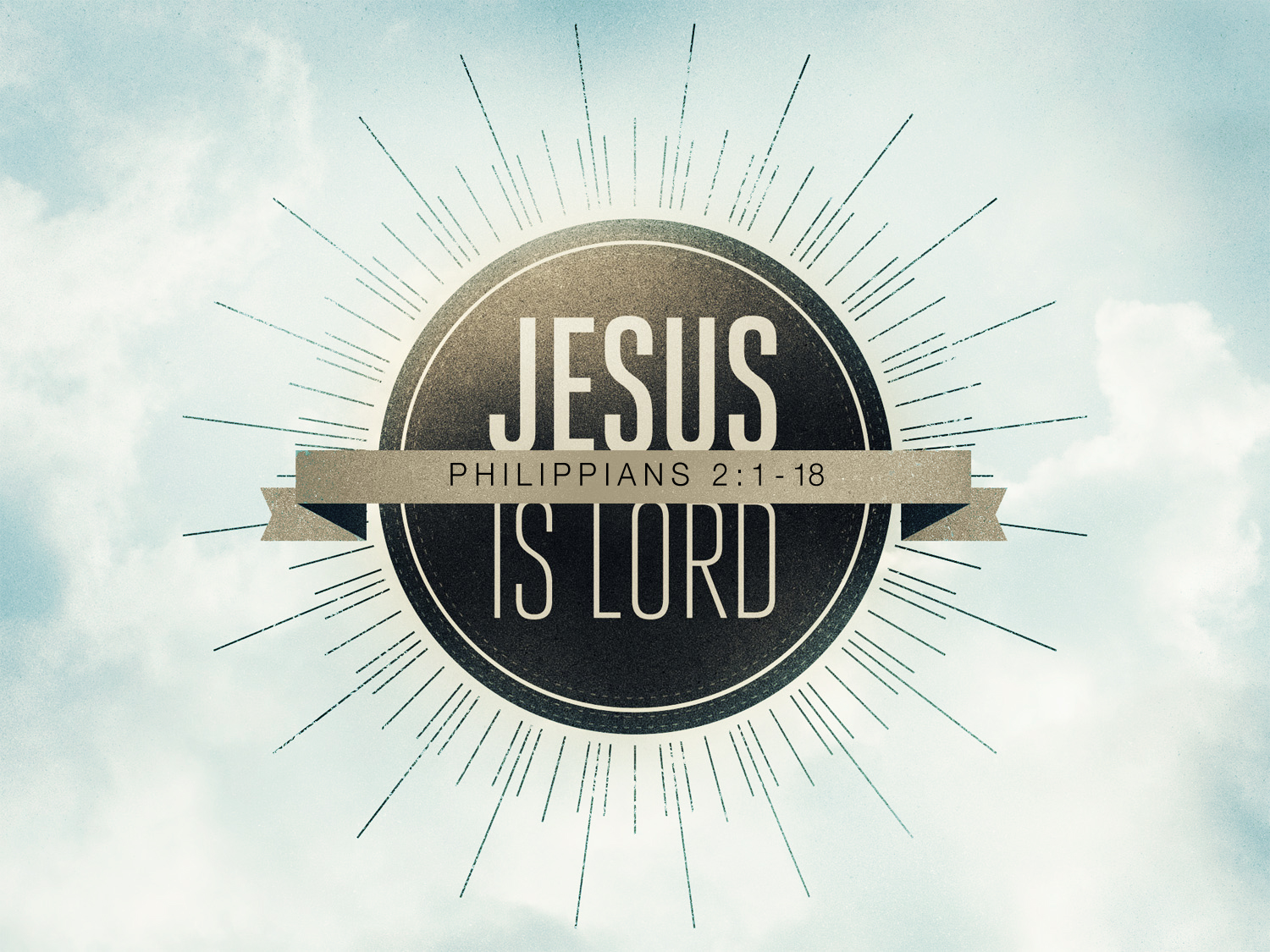 Jesus Is Lord – Philippians 2
[Speaker Notes: Today – if you haven’t yet come to Jesus – don’t keep putting it off. 

He came and died – so that we could have Eternal Life.

Please –Repent of your Sins. Confess Your Faith. Be Buried with Jesus in Baptism to Have Your Sins Washed Away. & Be Made a Child of GOD.]